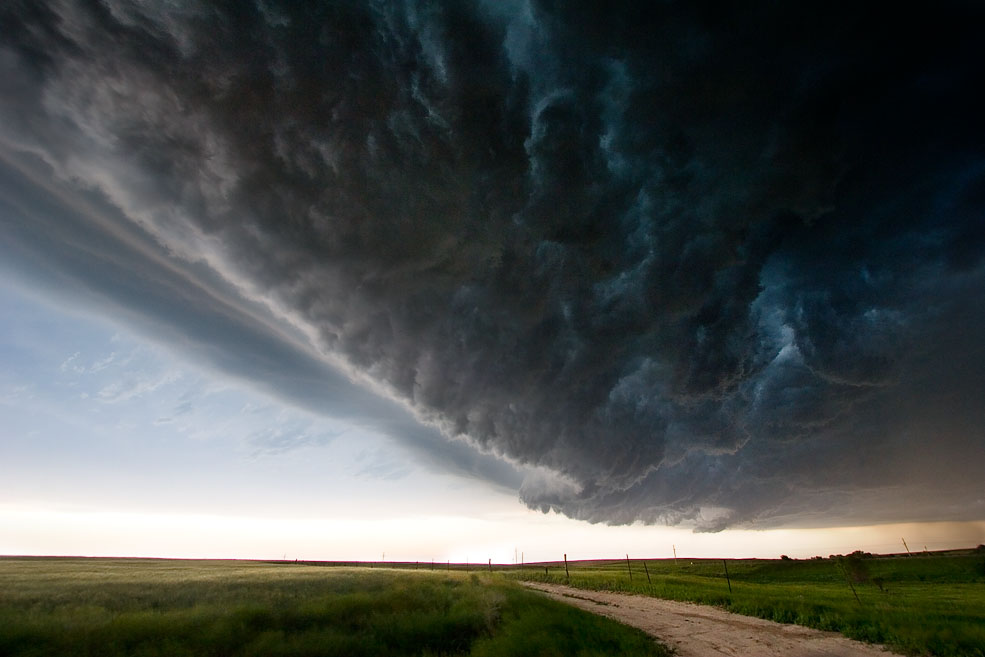 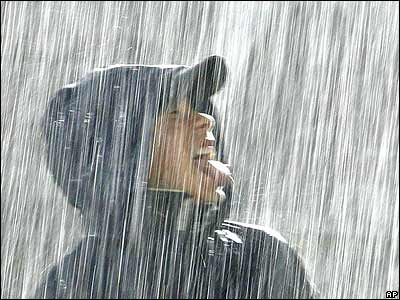 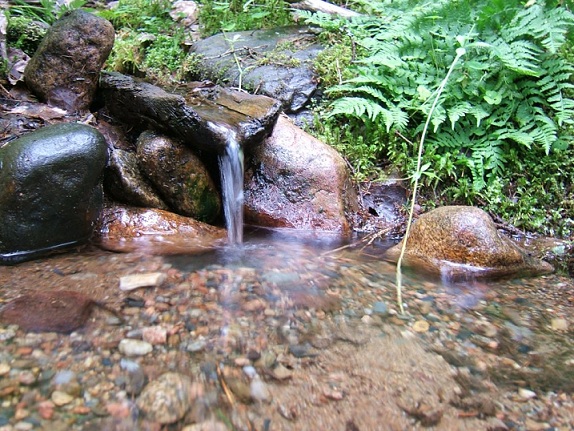 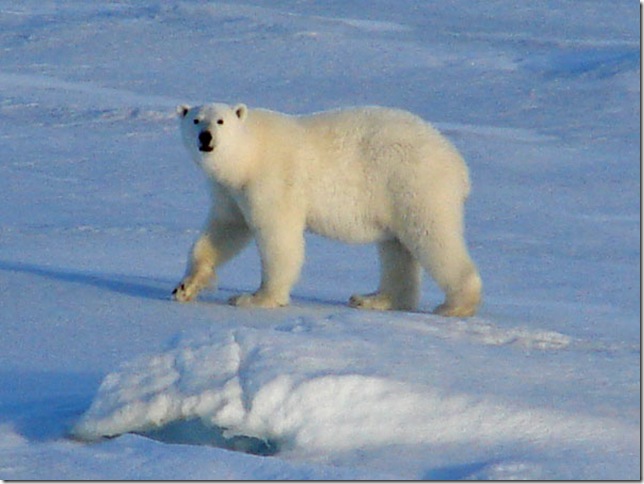 ВОДА
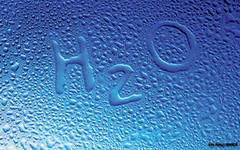 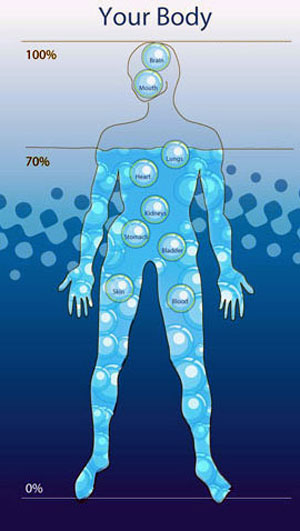 ВОДА В ЖИЗНИ ЧЕЛОВЕКА И РАСТЕНИЙ
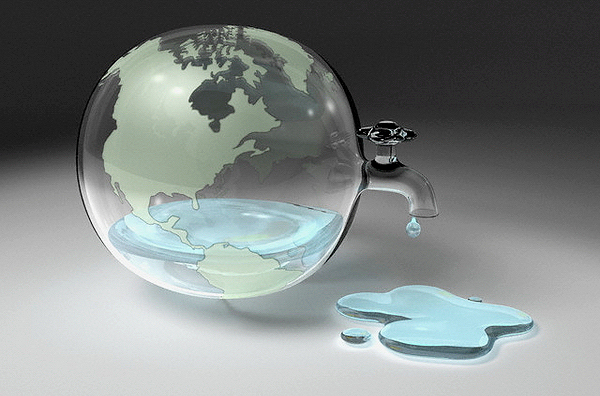 ВОДУ ПЬЮТ РАСТЕНИЯ
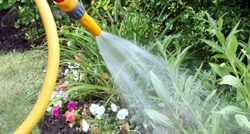 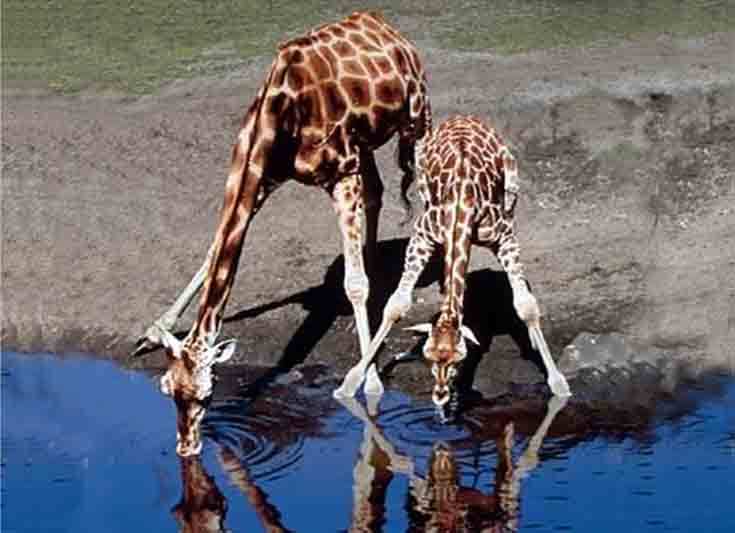 ЖИВОТНЫЕ
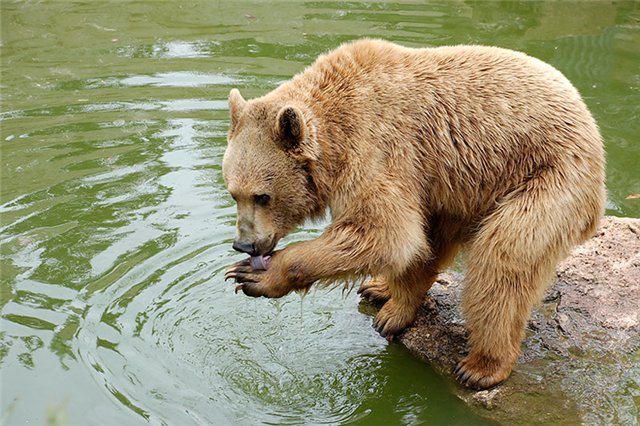 ПТИЦЫ
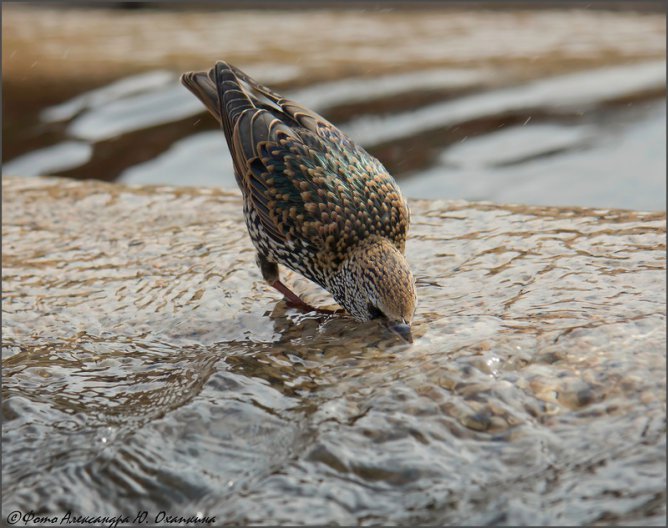 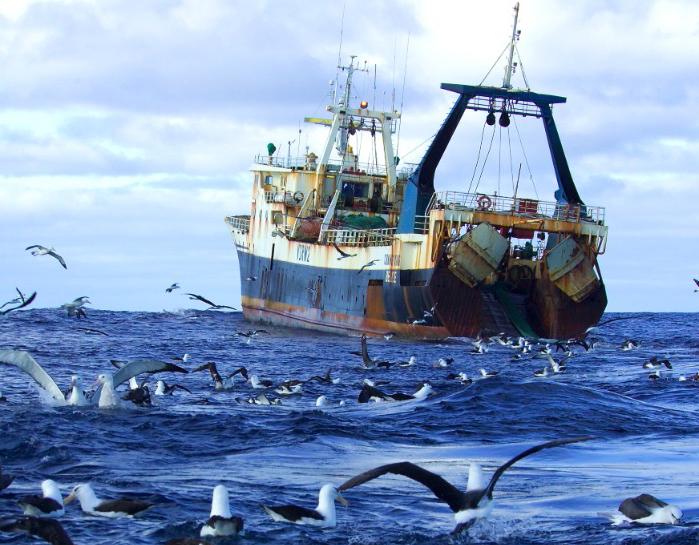 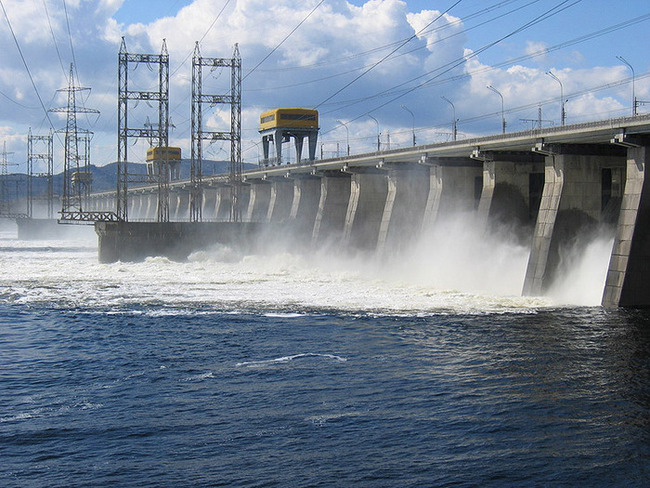 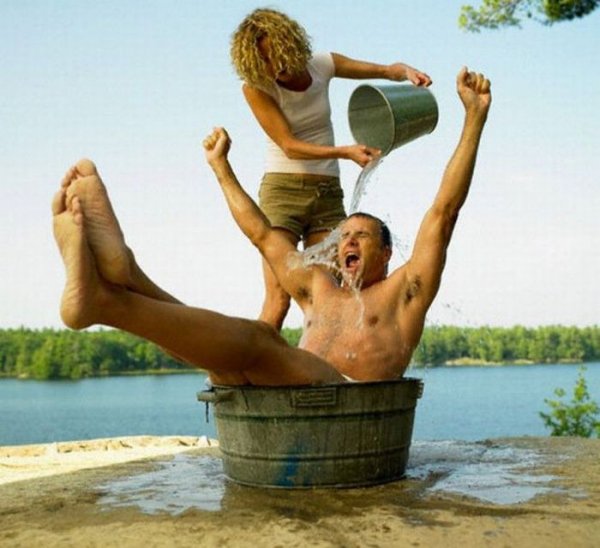 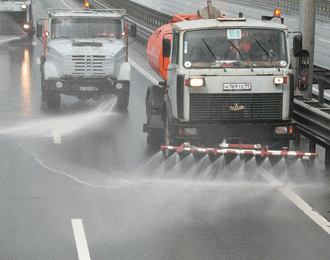 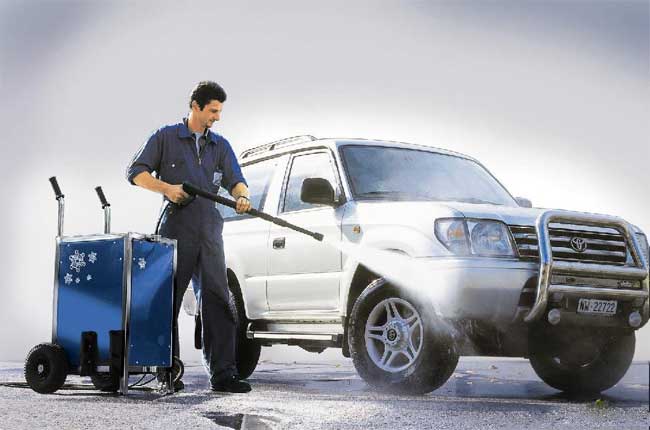 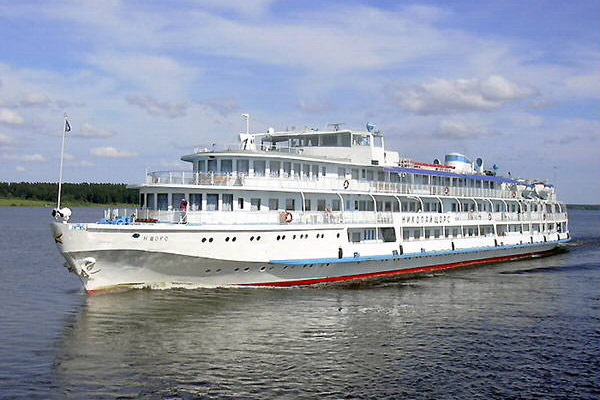 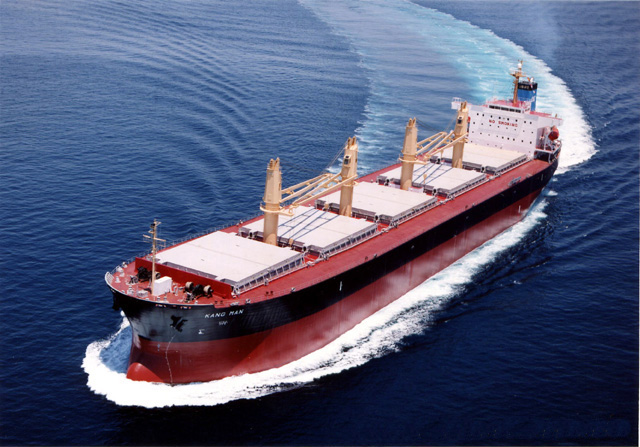 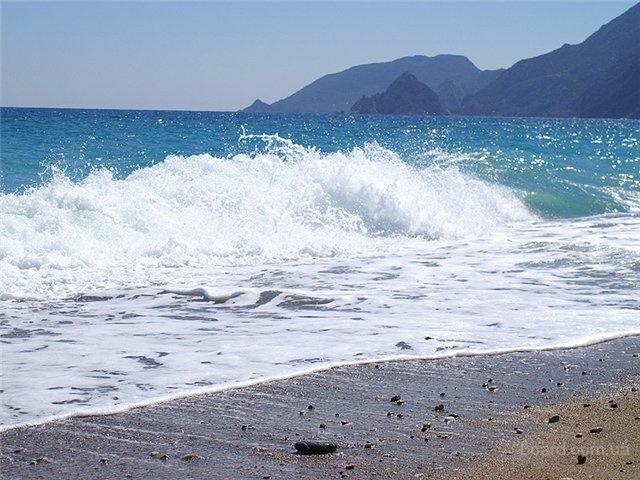 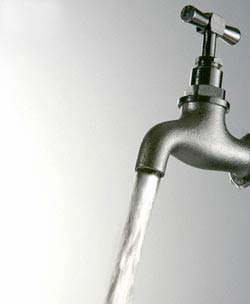 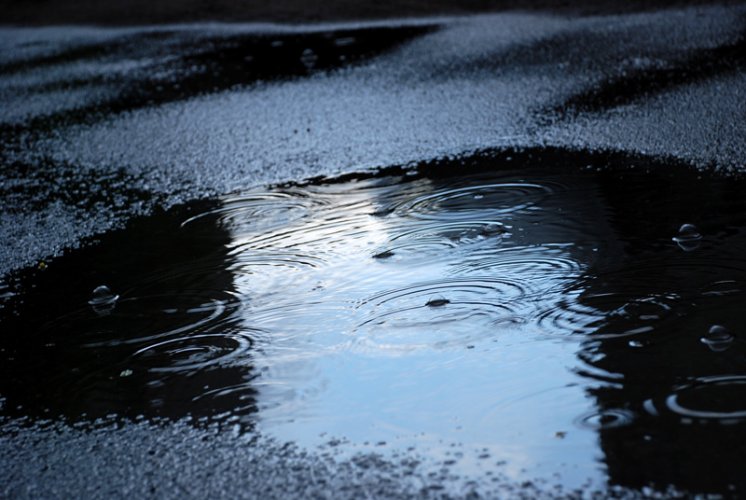 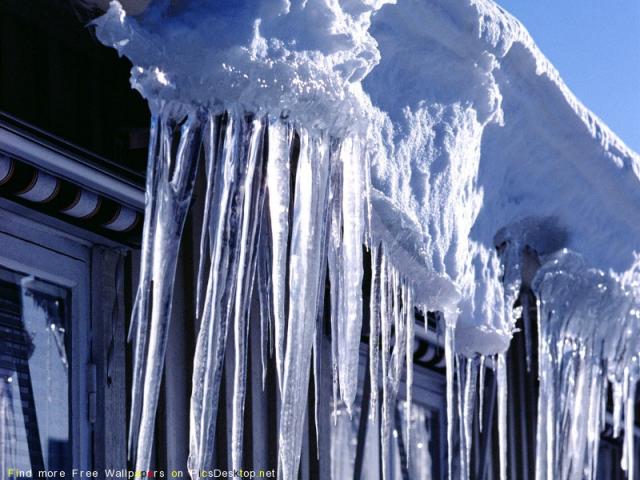 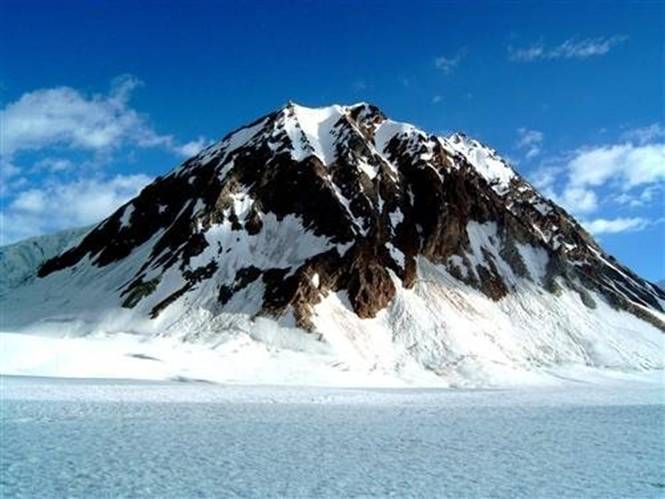 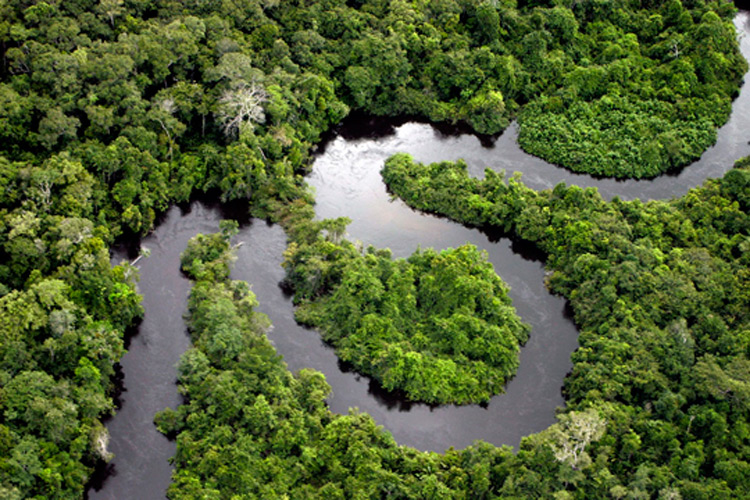 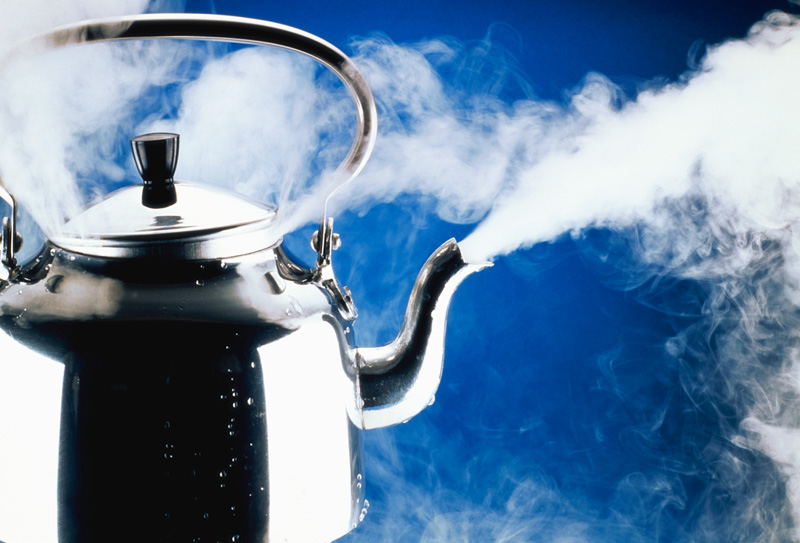